2.1:  Functions and Their GraphsObjective:  Represent relations and functions                       Graph and evaluate linear functions
Vocab

Relation – pairing of input values with output values


Domain – input values, x-values, independent variable


Range – output values, y-values, dependent variable


Linear Function – y = mx + b (slope-intercept); forms a line


Function Notation – replacing “y” with “f(x)” in a linear function
Representing Relations and Functions
*  For something to be a function, each input must have one output

Ex
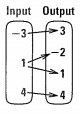 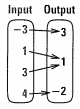 Not a Function
Function
Identifying Quadrants
*In order for a graph to be a function, it must pass the vertical line test

Ex
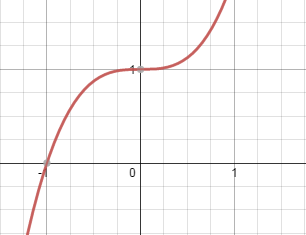 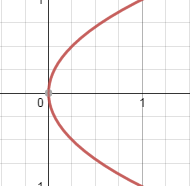 Function
Not a Function
Graphing and Evaluating Functions
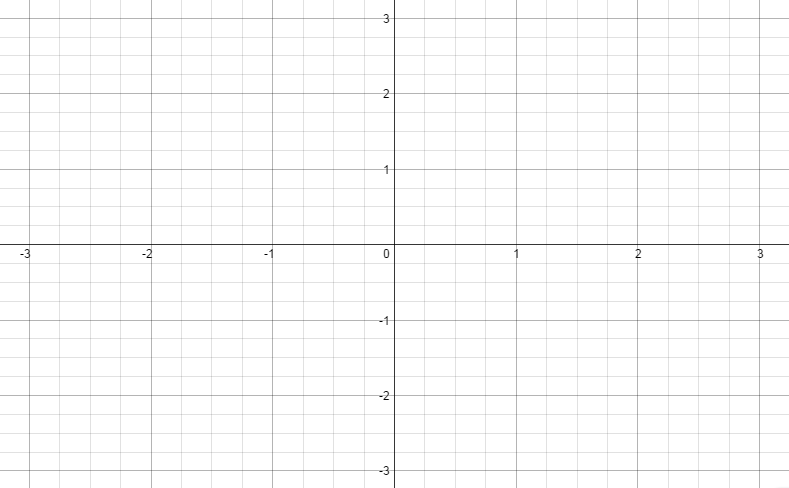 Evaluating Functions

Decide whether the function is linear.  Then, evaluate for the given value:

f(x) = 3x – 11; f(0)                                     2.   f(x) = x2 – 4; f(1)
         Yes, f(0) = -11					      No, f(1) = -3
Real World Application
The table shows the number of games won and lost by some teams in the NFL.
What is the domain and range?
D:  {10,9,7,6}
R:  {6,7,9,10}
Is the number of wins a function of
       the number of losses?
       Yes
Homework
Page 71 #’s 1-18